MAUI: Making Smartphones Last Longer With Code Offload
Eduardo Cuervo - Duke
Aruna Balasubramanian - U Mass Amherst
Dae-ki Cho - UCLA
Alec Wolman, Stefan Saroiu, Ranveer Chandra, Paramvir Bahl – Microsoft Research
Battery is a scarce resource
CPU performance during same period: 246X

A solution to the battery problem seems unlikely
Just 2X in 15 years
Mobile apps can’t reach their full potential
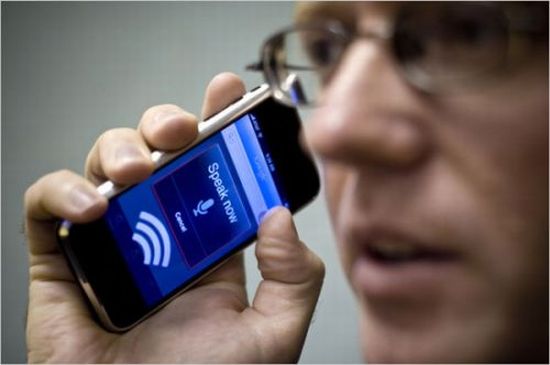 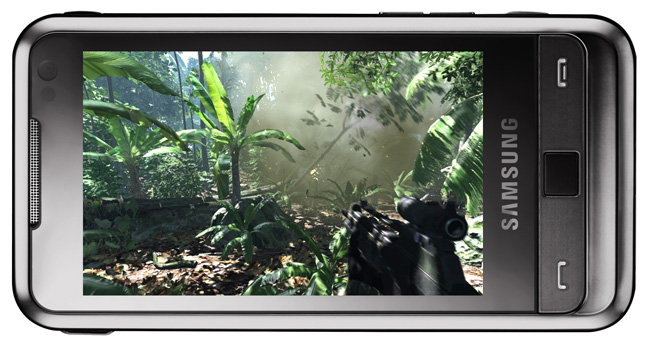 Not on par with desktop counterparts
Slow, Limited or Inaccurate
Power Intensive
Interactive Games
Speech Recognition and Synthesis
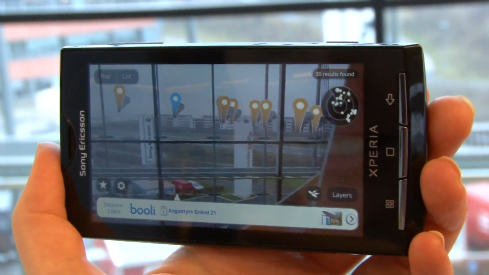 Too CPU intensive
Limited
Augmented Reality
One Solution: Remote Execution
Remote execution can reduce energy consumption

Challenges:
What should be offloaded?
How to dynamically decide when to offload?
How to minimize the required programmer effort?
MAUI: Mobile Assistance Using Infrastructure
MAUI Contributions:
Combine extensive profiling with an ILP solver
Makes dynamic offload decisions
Optimize for energy reduction
Profile: device, network, application

Leverage modern language runtime (.NET CLR)
To simplify program partitioning
Reflection, serialization, strong typing
Roadmap
Motivation
MAUI system design
MAUI proxy	
MAUI profiler
MAUI solver
Evaluation
Conclusion
MAUI Architecture
Maui Runtime
Maui Runtime
Client Proxy
Server Proxy
Application
Application
RPC
Profiler
Profiler
Solver
Solver
RPC
Maui Controller
Maui server
Smartphone
How Does a Programmer Use MAUI?
Goal: make it dead-simple to MAUI-ify apps
Build app as a standalone phone app
Add .NET attributes to indicate “remoteable”
Follow a simple set of rules
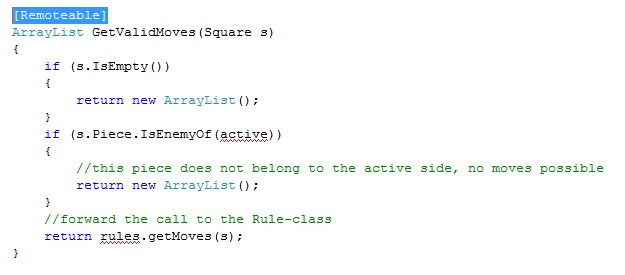 Language Run-Time Support For Partitioning
Portability: 
Mobile (ARM) vs Server (x86)
.NET Framework Common Intermediate Language
Type-Safety and Serialization: 
Automate state extraction
Reflection: 
Identifies methods with [Remoteable] tag
Automates generation of RPC stubs
MAUI Proxy
Maui Runtime
Maui Runtime
Client Proxy
Server Proxy
Application
Application
Handles Errors
Provides runtime information
RPC
Profiler
Profiler
Intercepts Application Calls
Synchronizes State
Solver
Solver
RPC
Chooses local or remote
Maui Controller
Maui server
Smartphone
MAUI Profiler
CPU Cycles
State size
Device Profile
Execution Time
Network Latency
Profiler
Callgraph
Network Bandwidth
Computational Power Cost
Computational Delay
Annotated Callgraph
Network Power Cost
Network Delay
Computational Delay
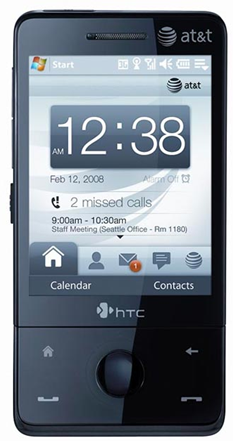 MAUI Solver
C
5000 mJ
3000 ms
A sample callgraph
10000 mJ
A
B
900 mJ
15ms
1000mJ
Energy  and delay for state transfer
Computation energy and delay for execution
25000 mJ
D
15000 mJ
12000 ms
Is Global Program Analysis Needed?
Yes! – This simple example from Face Recognition app shows why local analysis fails.
InitializeFaceRecognizer
5000 mJ
10000 mJ
FindMatch
900 mJ
UserInterface
1000mJ
Cheaper to do local
25000 mJ
DetectAndExtract Faces
15000 mJ
Is Global Program Analysis Needed?
Yes! – This simple example from Face Recognition app shows why local analysis fails.
InitializeFaceRecognizer
5000 mJ
10000 mJ
Cheaper to do local
FindMatch
900 mJ
UserInterface
1000mJ
25000 mJ
DetectAndExtract Faces
15000 mJ
Cheaper to do local
Is Global Program Analysis Needed?
InitializeFaceRecognizer
UserInterface
FindMatch
1000mJ
25900mJ
Cheaper to offload
DetectAndExtract Faces
Can MAUI Adapt to Changing Conditions?
Adapt to:
Network Bandwidth/Latency Changes
Variability on method’s computational requirements

Experiment:
Modified off the shelf arcade game application
Physics Modeling (homing missiles)
Evaluated under different latency settings
Can MAUI Adapt to Changing Conditions?
HandleEnemies
11KB + missiles
DoFrame
DoLevel
HandleBonuses
11KB + missiles
11KB + missiles
HandleMissiles
missiles
Required state is smaller
Complexity increases with # of missiles
*Missiles take around 60 bytes each
Case 1
HandleEnemies
Zero Missiles
Low latency (RTT < 10ms)
DoFrame
DoLevel
HandleBonuses
Offload starting at DoLevel
HandleMissiles
Computation cost is close to zero
*Missiles take around 60 bytes each
Case 2
HandleEnemies
5 Missiles
Some latency (RTT = 50ms)
DoFrame
DoLevel
HandleBonuses
Very expensive to offload everything
Little state to offload
HandleMissiles
Only offload Handle Missiles
Most of the computation cost
*Missiles take around 60 bytes each
Roadmap
Motivation
MAUI system design
MAUI proxy	
MAUI profiler
MAUI solver
Evaluation
Conclusion
MAUI Implementation
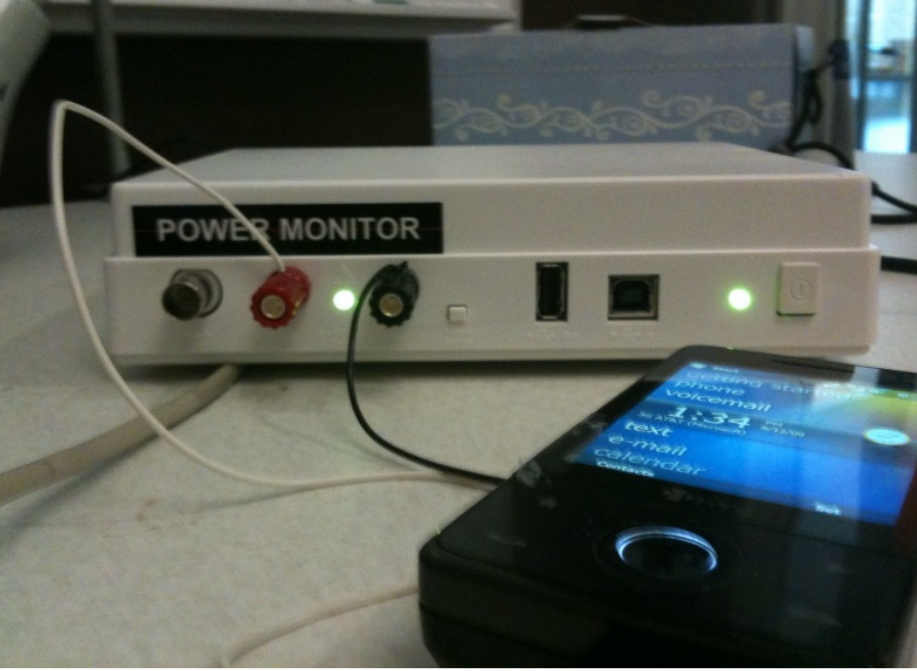 Platform
Windows Mobile 6.5
.NET Framework 3.5
HTC Fuze Smartphone
Monsoon power monitor

Applications
Chess
Face Recognition
Arcade Game
Voice-based translator
Questions
How much can MAUI reduce energy consumption?
How much can MAUI improve performance?
Can MAUI Run Resource-Intensive Applications?
How much can MAUI reduce energy consumption?
Face Recognizer
Big savings even on 3G
An order of magnitude improvement on Wi-Fi
How much can MAUI improve performance?
Face Recognizer
Improvement of around an order of magnitude
Latency to server impacts the opportunities for fine-grained offload
Solver would decide not to offload
Arcade Game
Up to 40% energy savings on Wi-Fi
Can MAUI Run Resource-Intensive Applications?
Translator
Can be run on the phone with MAUI
CPU Intensive even on a Core 2 Duo PC
Roadmap
Motivation
MAUI system design
MAUI proxy	
MAUI profiler
MAUI solver
Evaluation
Conclusion
Conclusions
MAUI enables developers to:
Bypass the resource limitations of handheld devices
Low barrier entry: simple program annotations

For a resource-intensive application
MAUI reduced energy consumed by an order of magnitude
MAUI improved application performance similarly

MAUI adapts to:
Changing network conditions 
Changing applications CPU demands
Questions?
http://research.microsoft.com/en-us/projects/maui/ 
ecuervo@cs.duke.edu